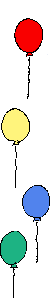 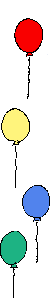 Урок грамоты
1 класс
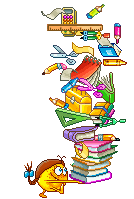 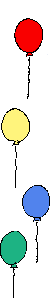 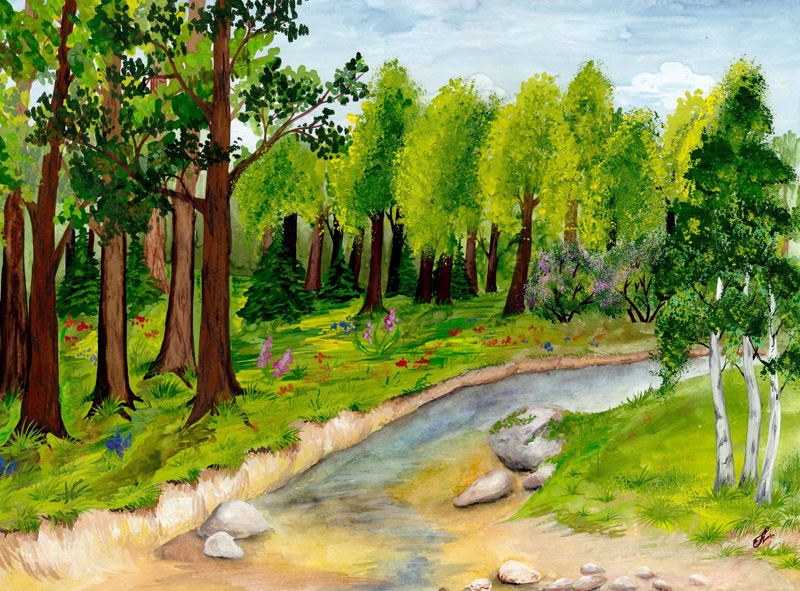 Лес
?
?
?
22.09.2016
http://aida.ucoz.ru
2
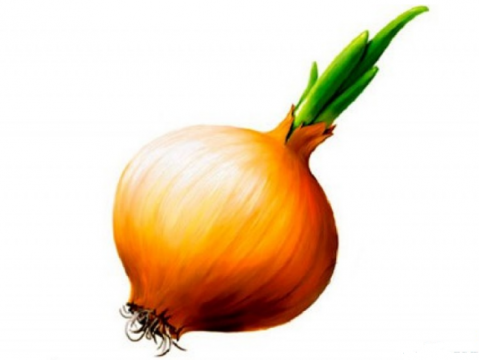 Лук
?
?
?
22.09.2016
http://aida.ucoz.ru
3
ЛУК
ЛЕС
[Л']
[Л]
[Э]
[У]
[К]
[С]
22.09.2016
http://aida.ucoz.ru
4
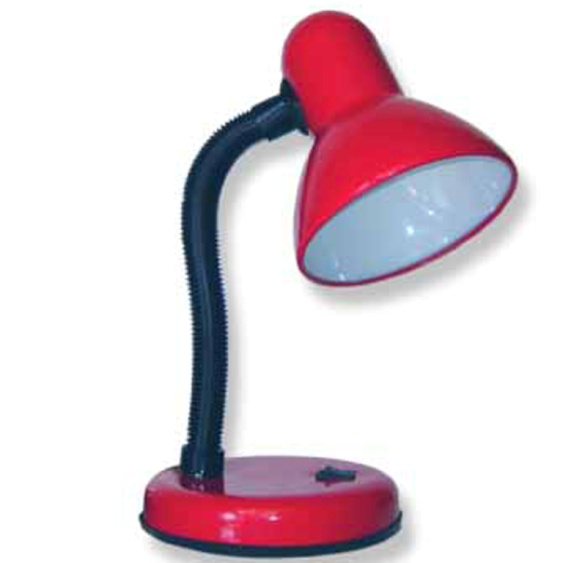 ?
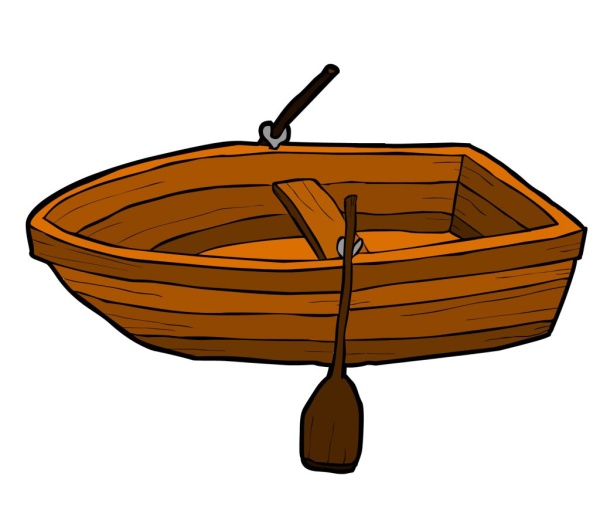 [Л]
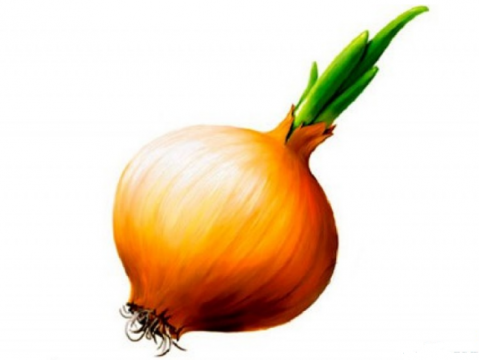 ?
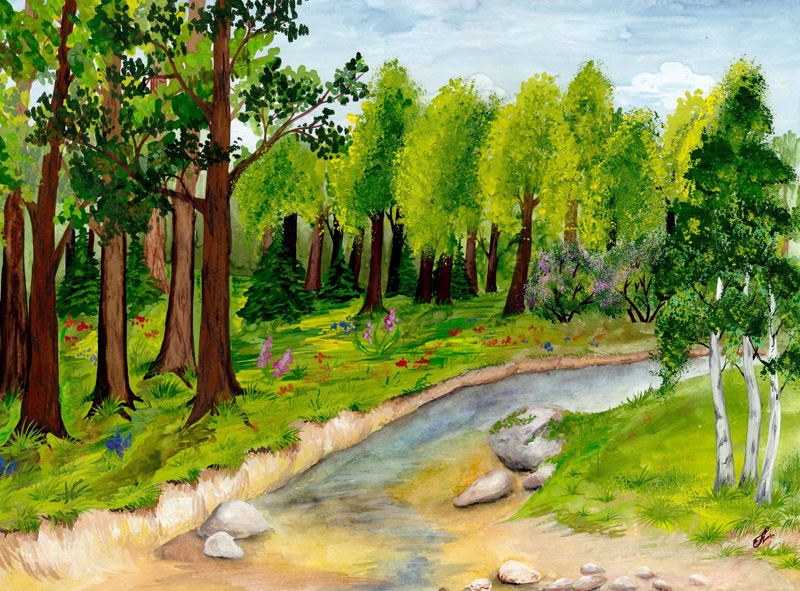 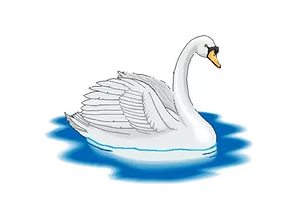 [Л’]
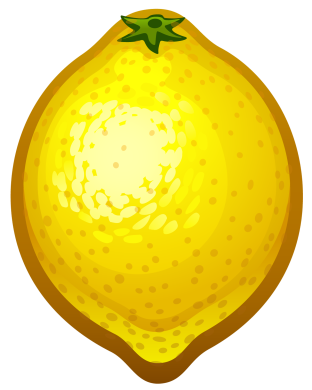 Всего доброго!!!
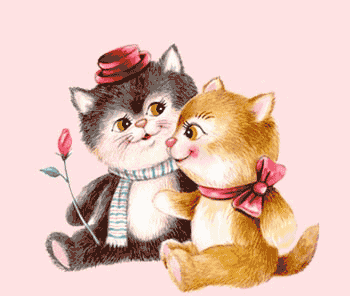 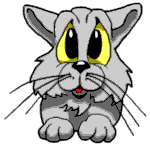 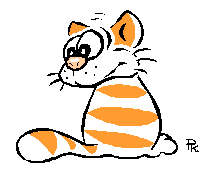 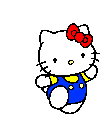 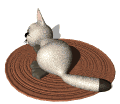 22.09.2016
http://aida.ucoz.ru
6